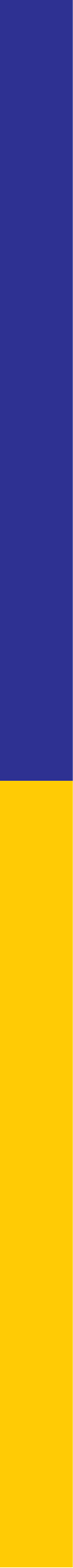 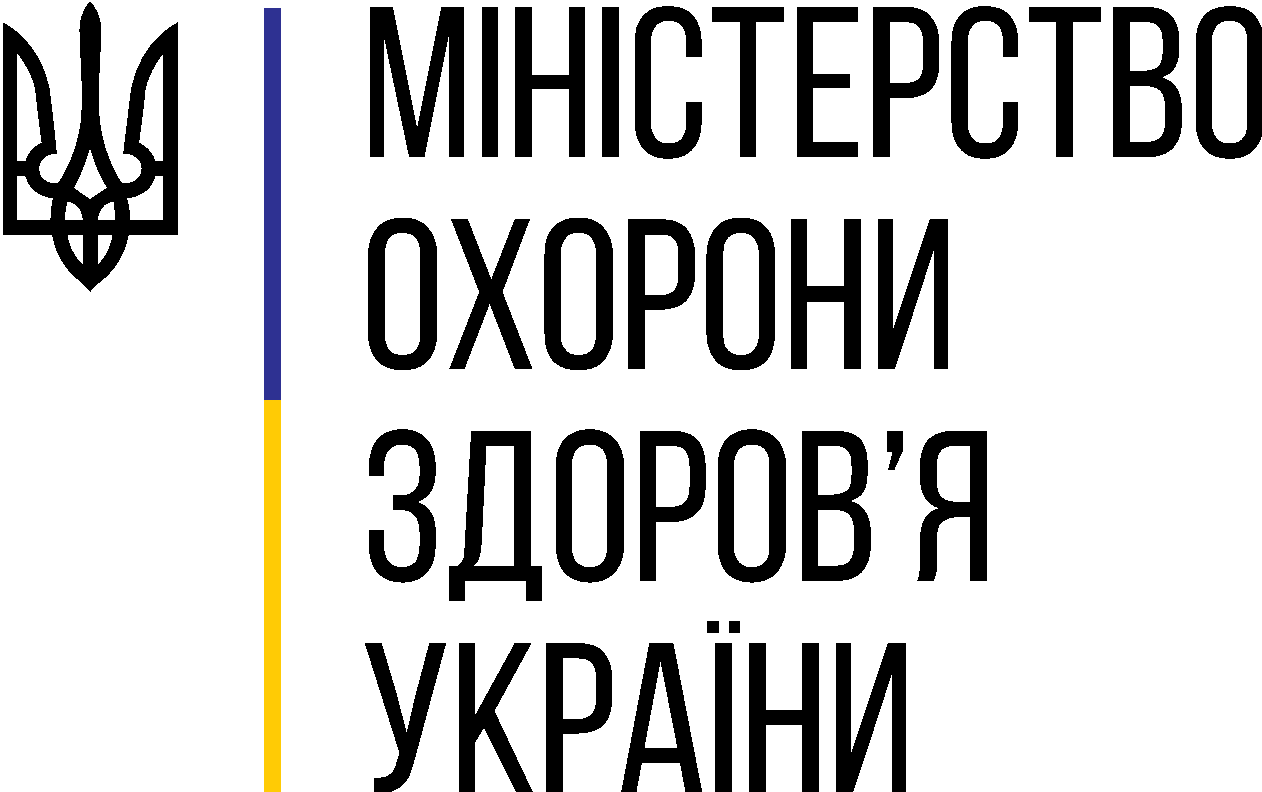 Закупівлі ліків через міжнародні організації: підсумки, плани реформування системи закупівель
Ольга Стефанишина, заступник Міністра охорони здоров’я з питань Європейської інтеграції
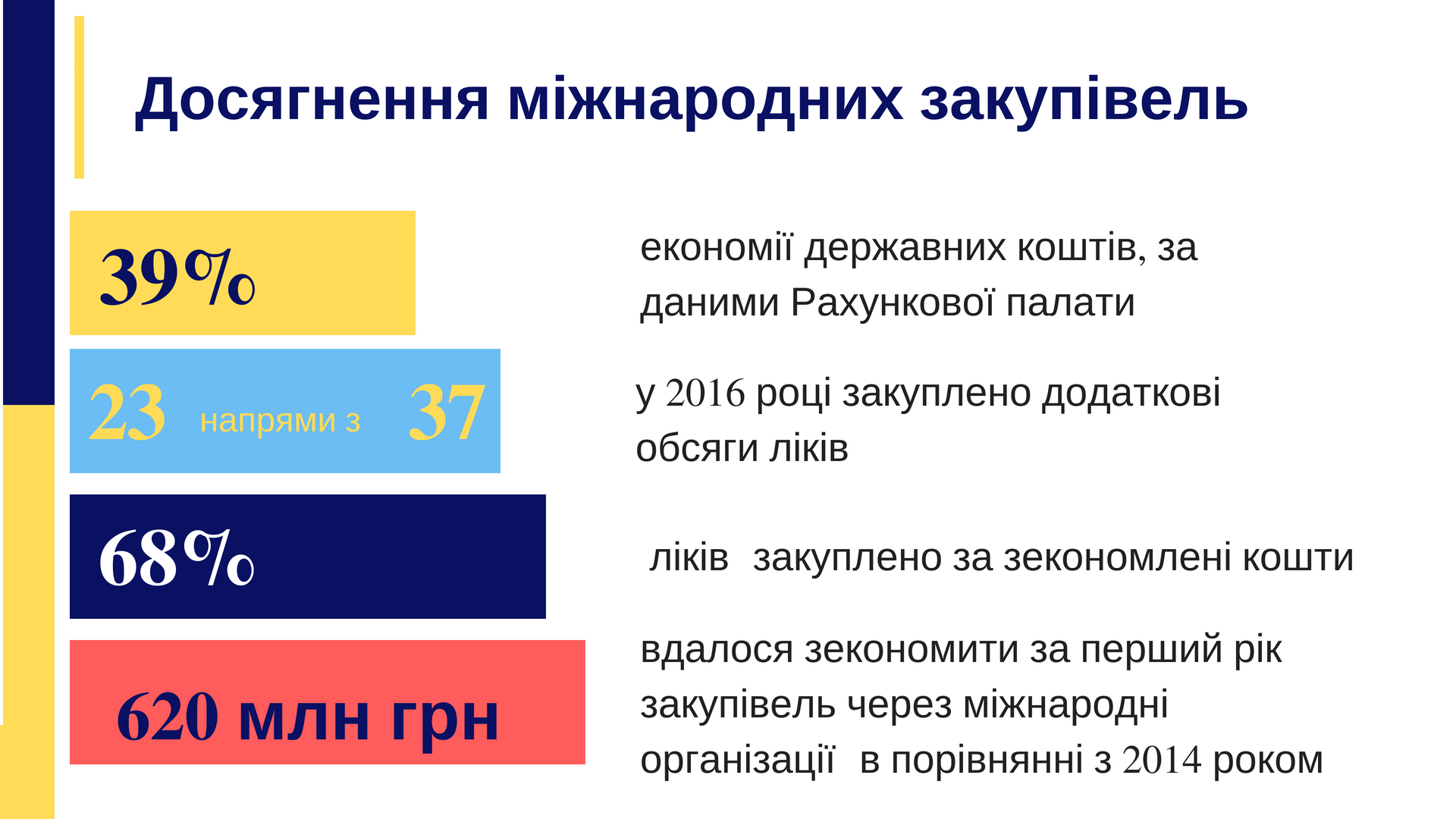 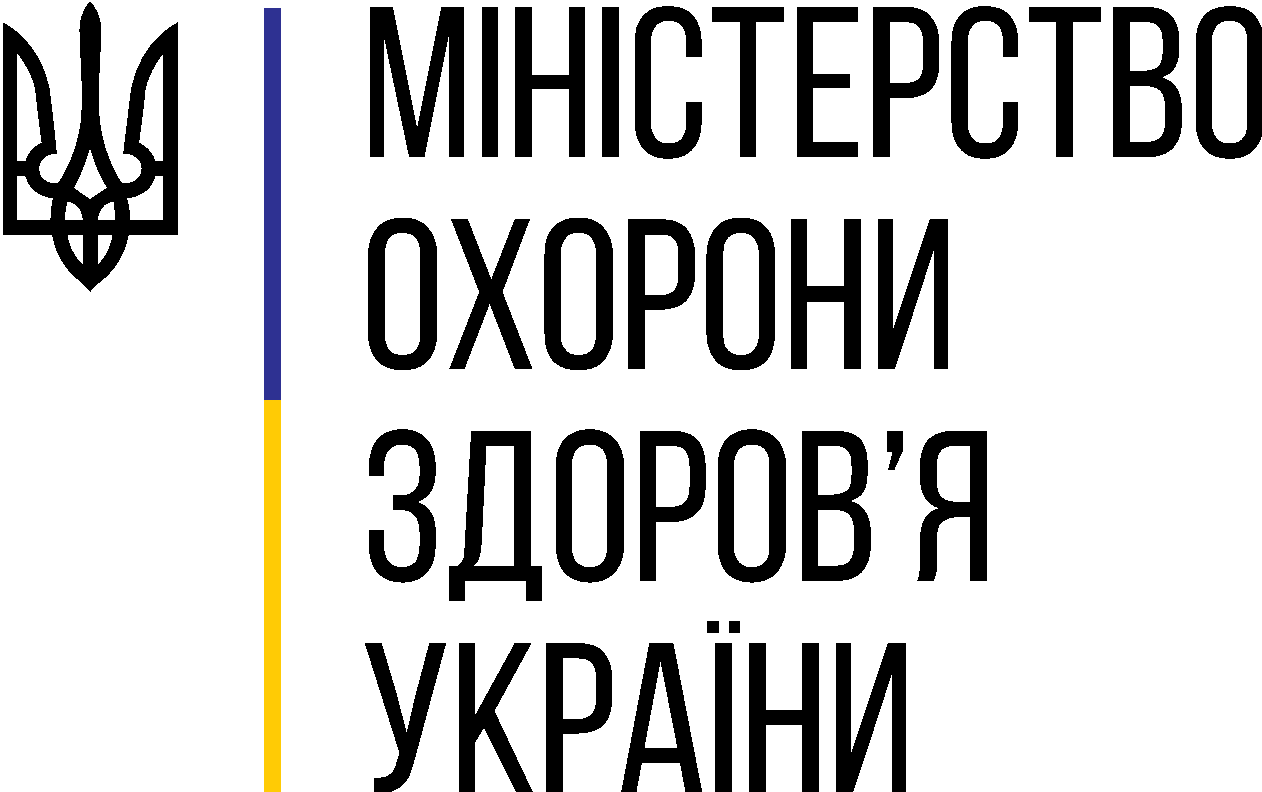 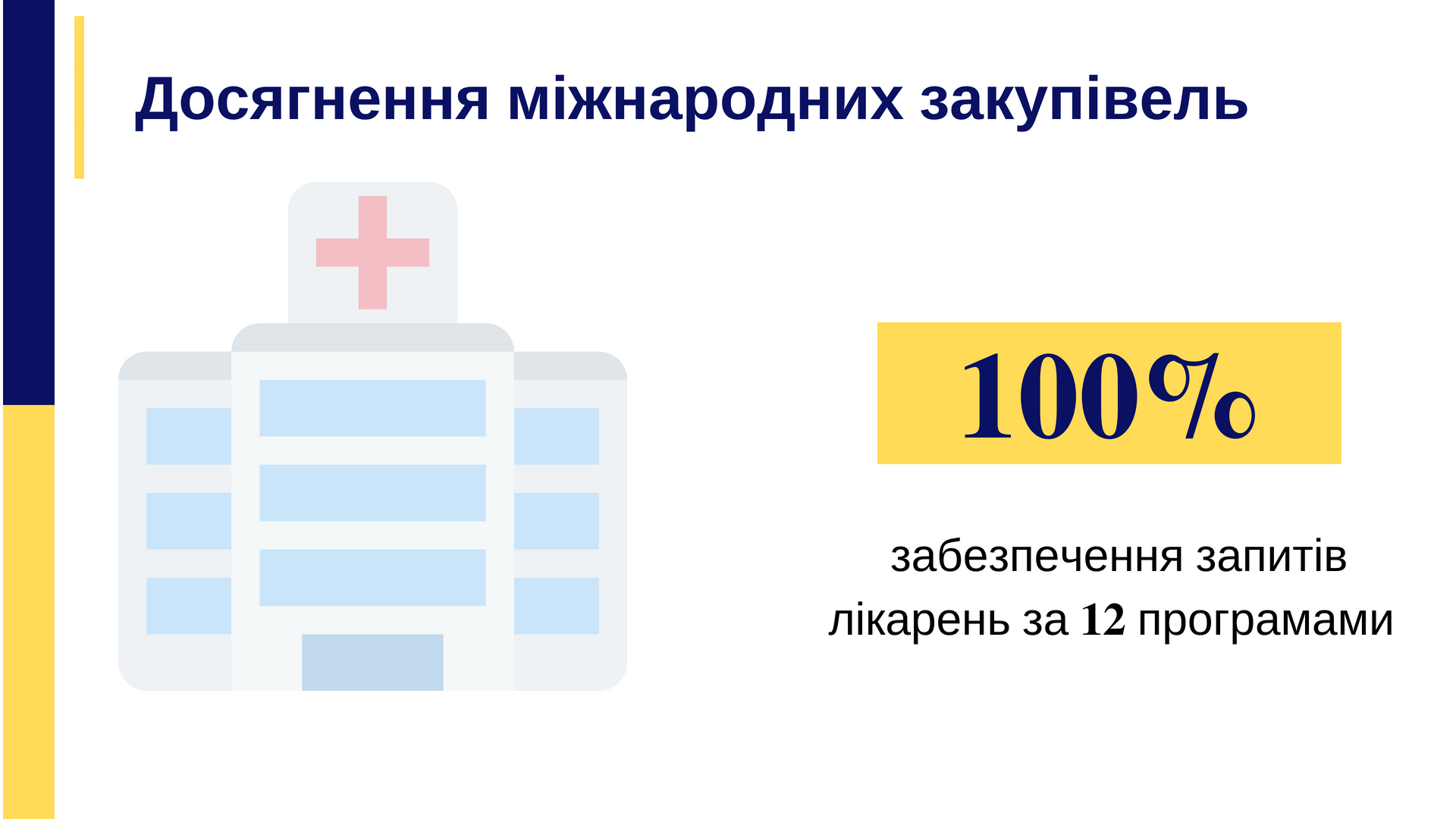 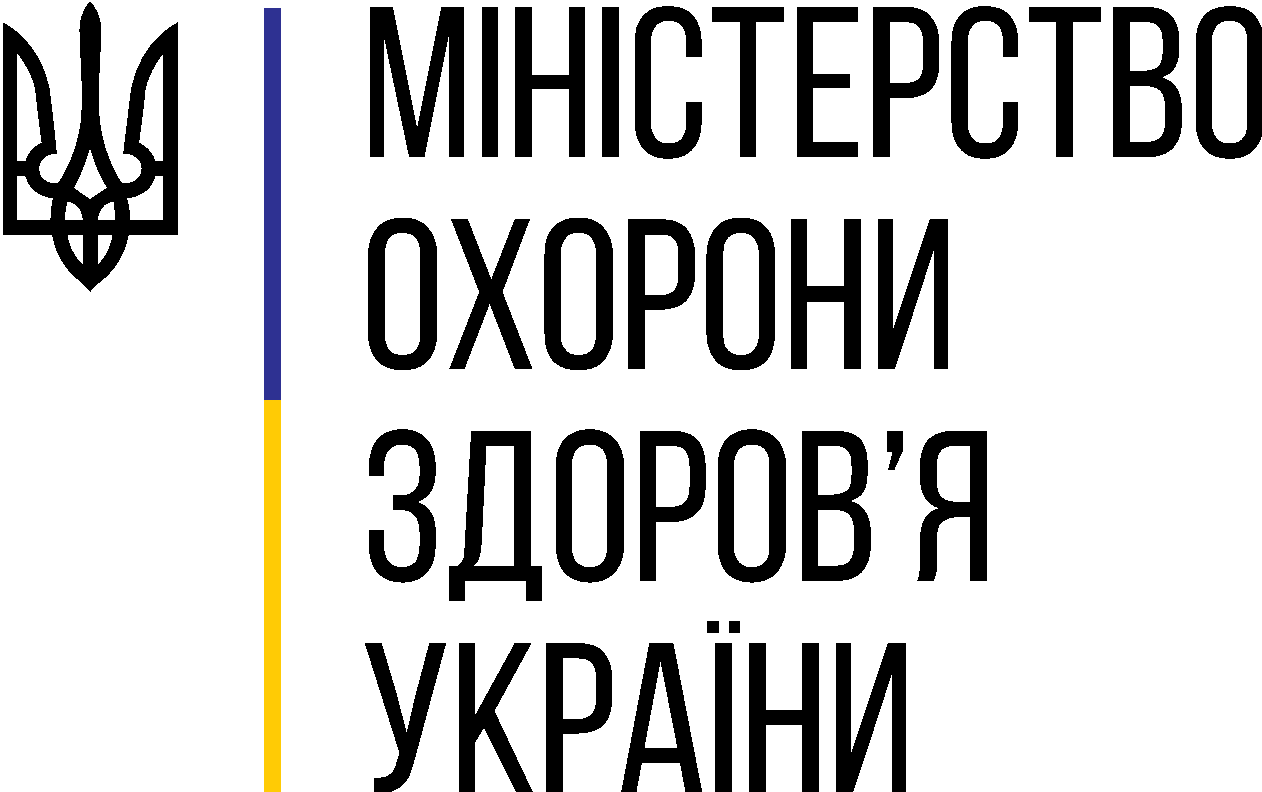 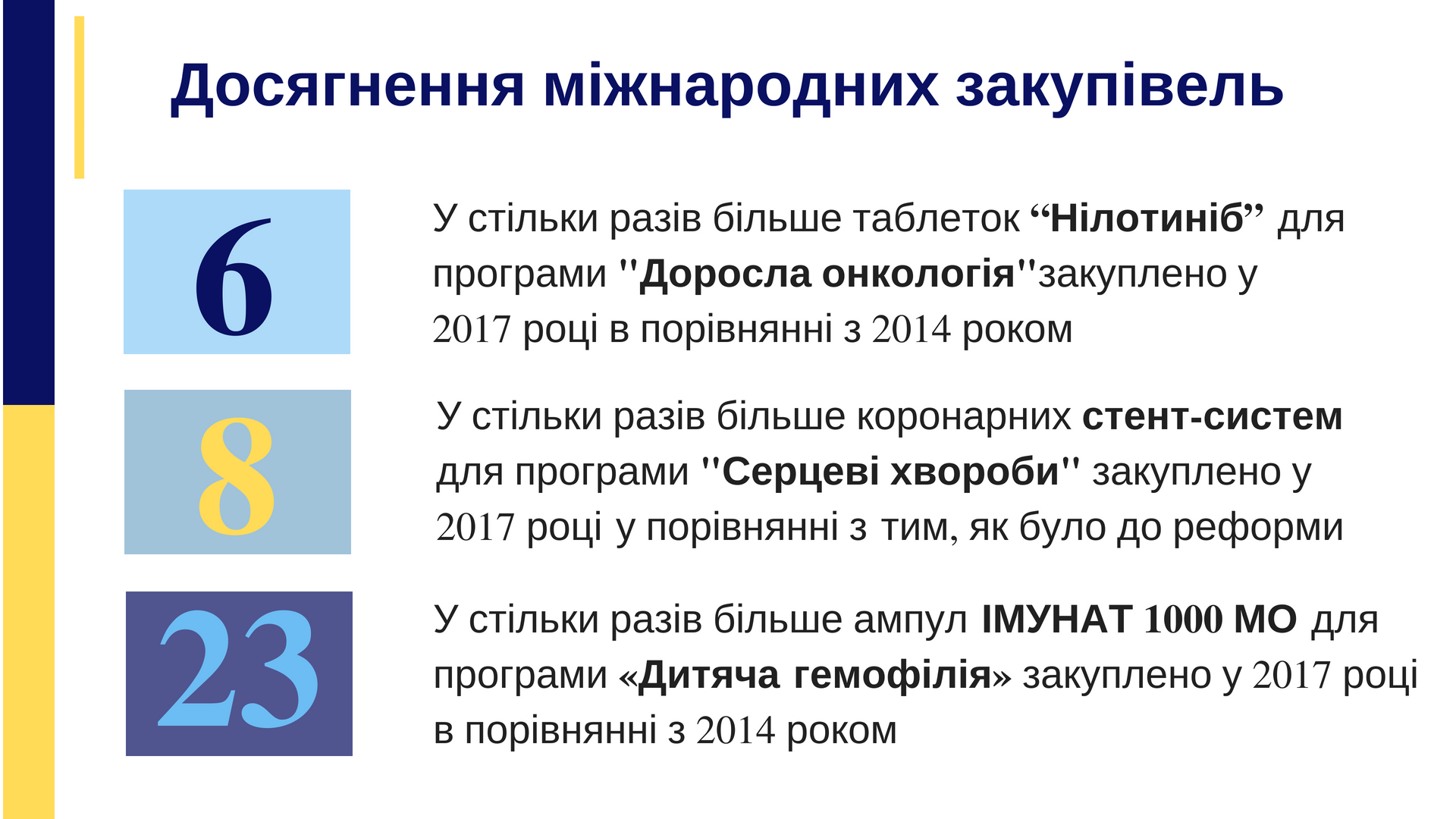 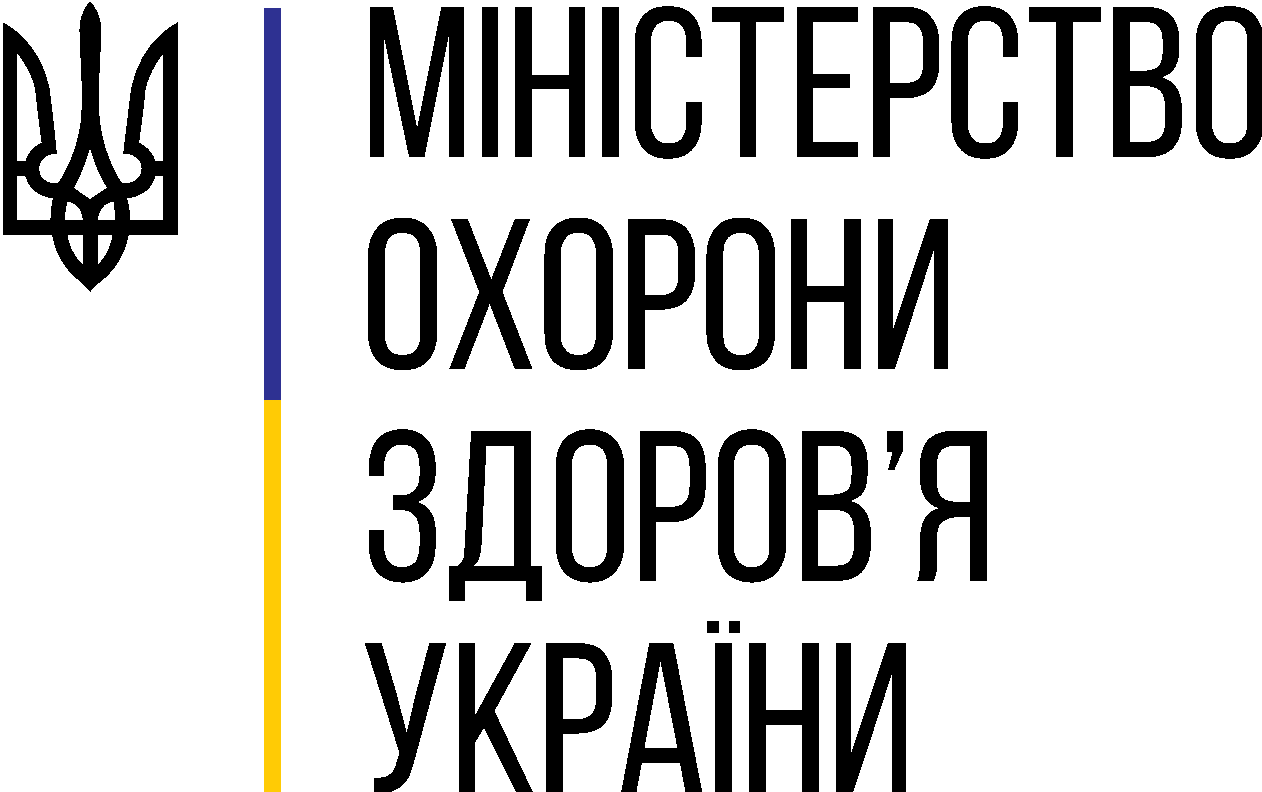 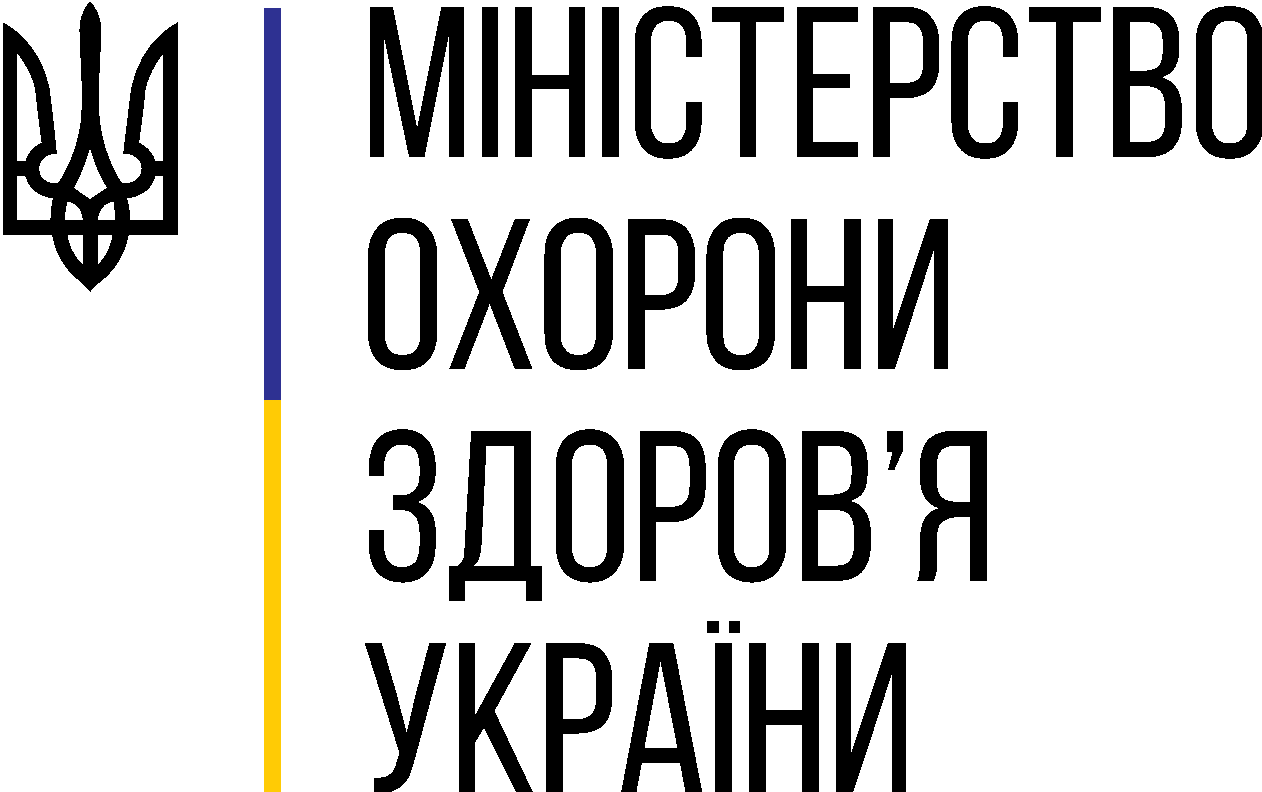 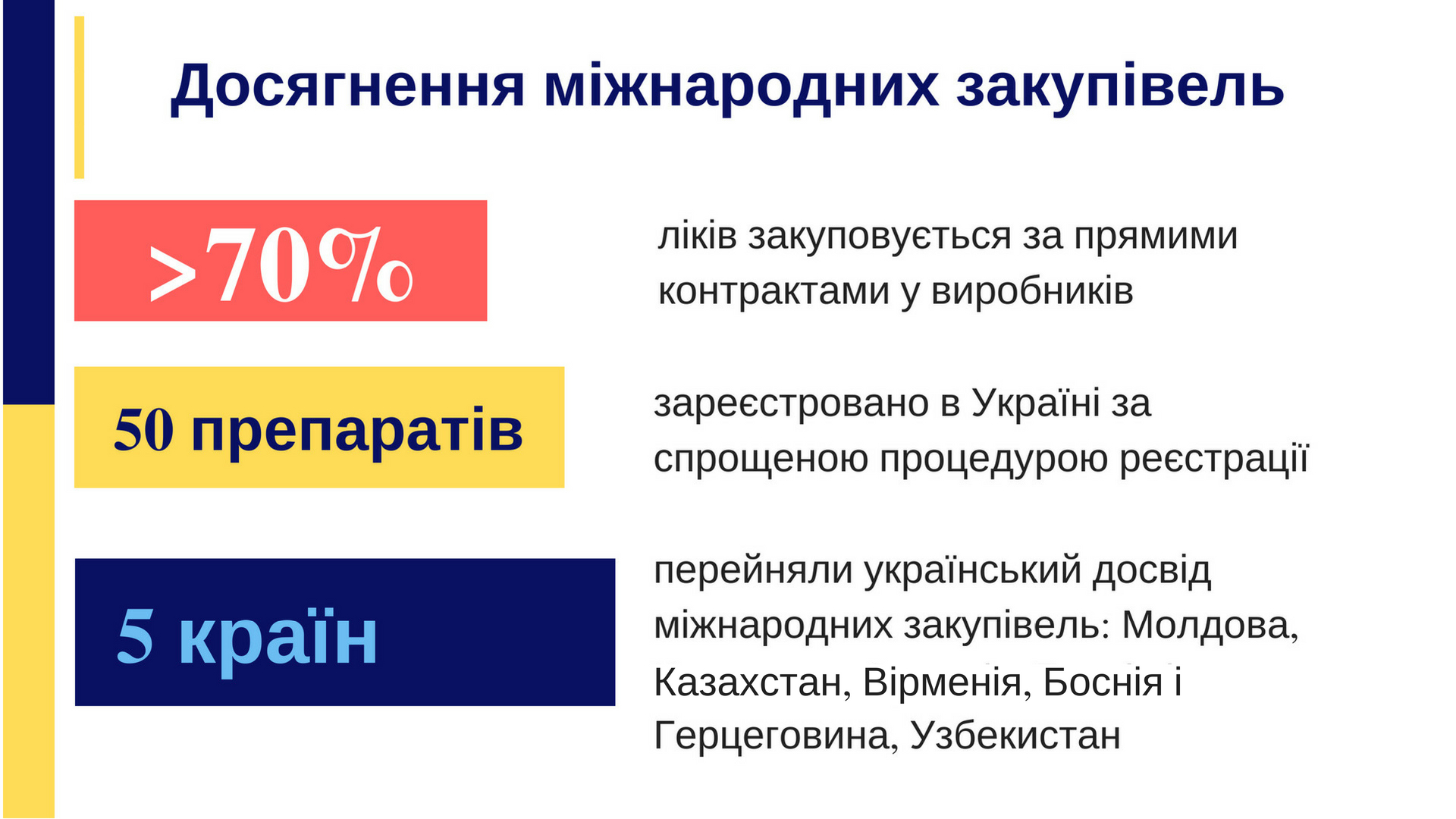 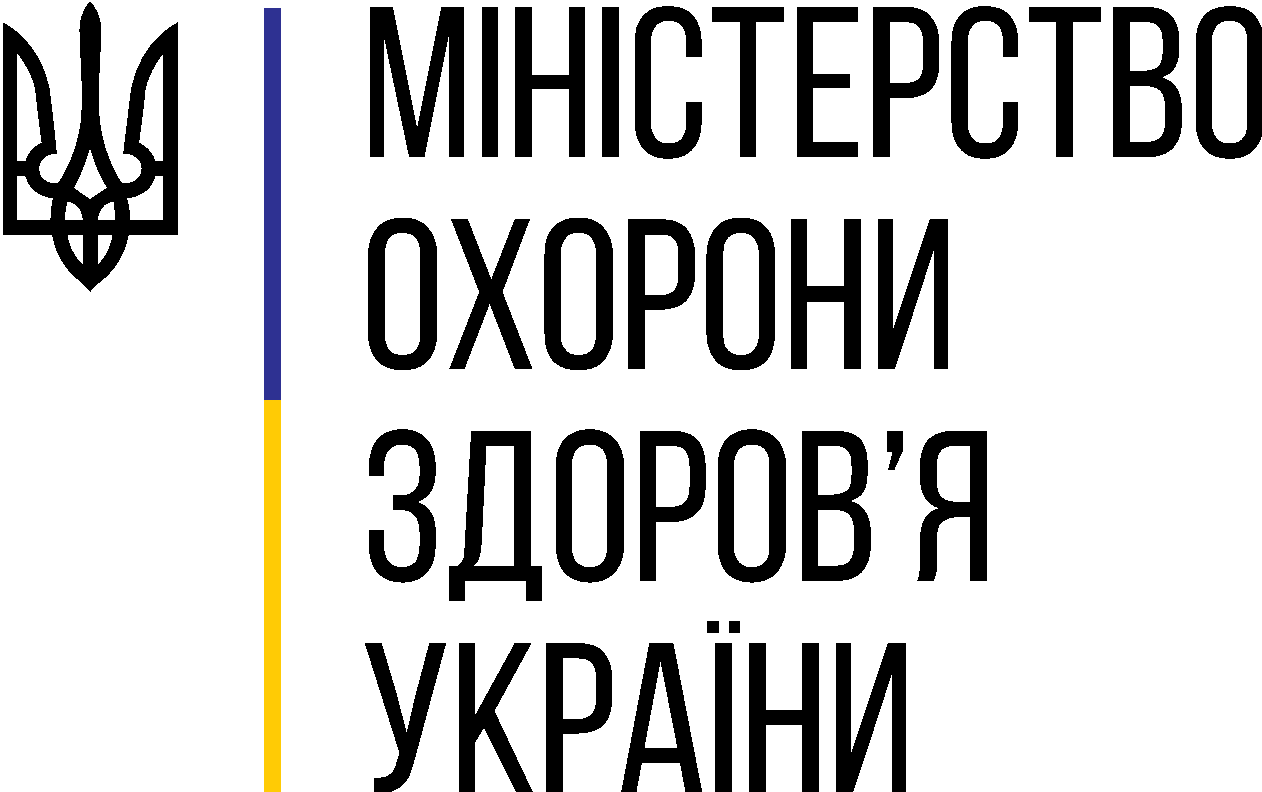 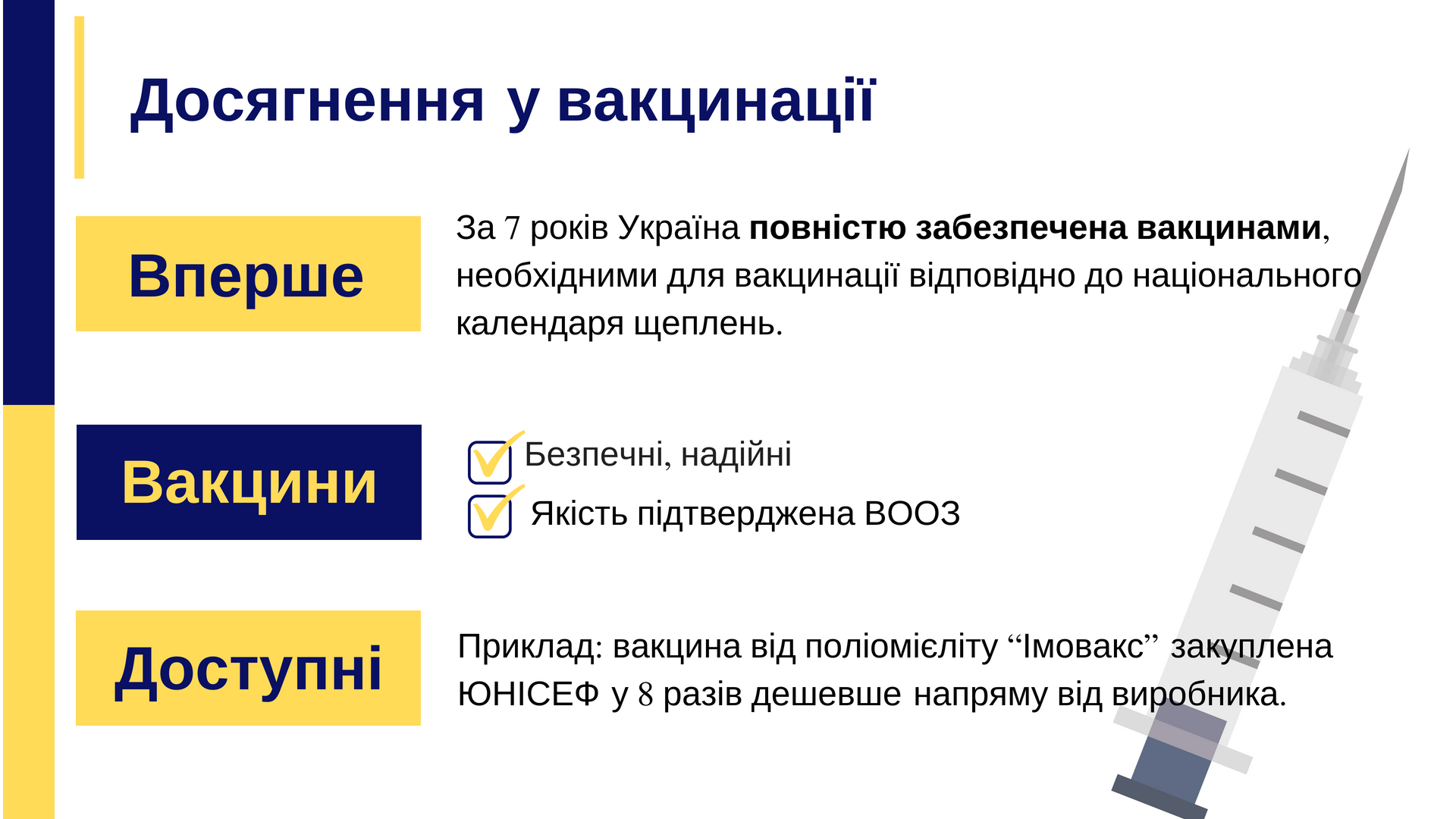 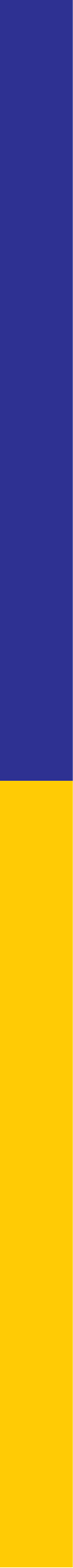 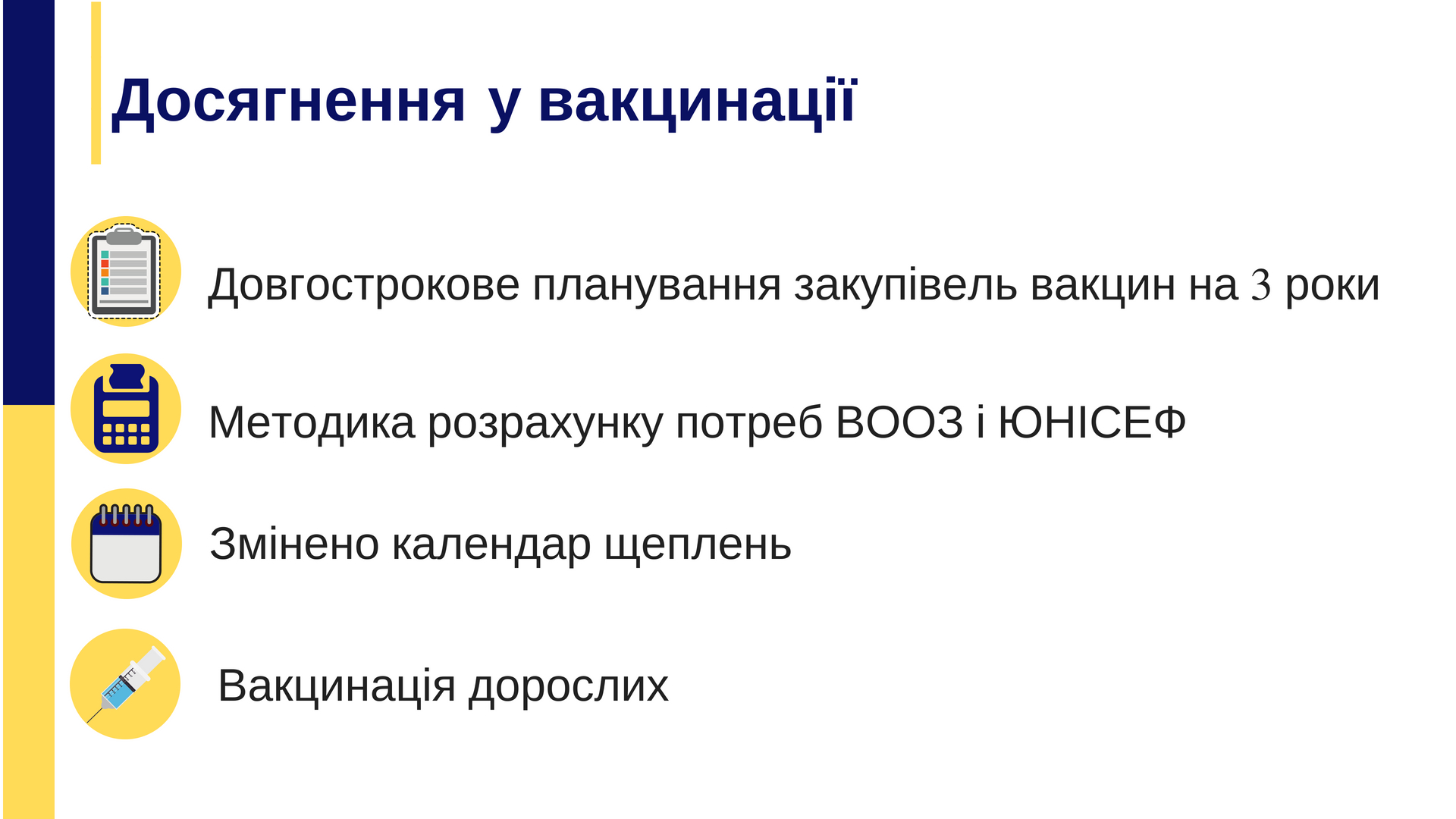 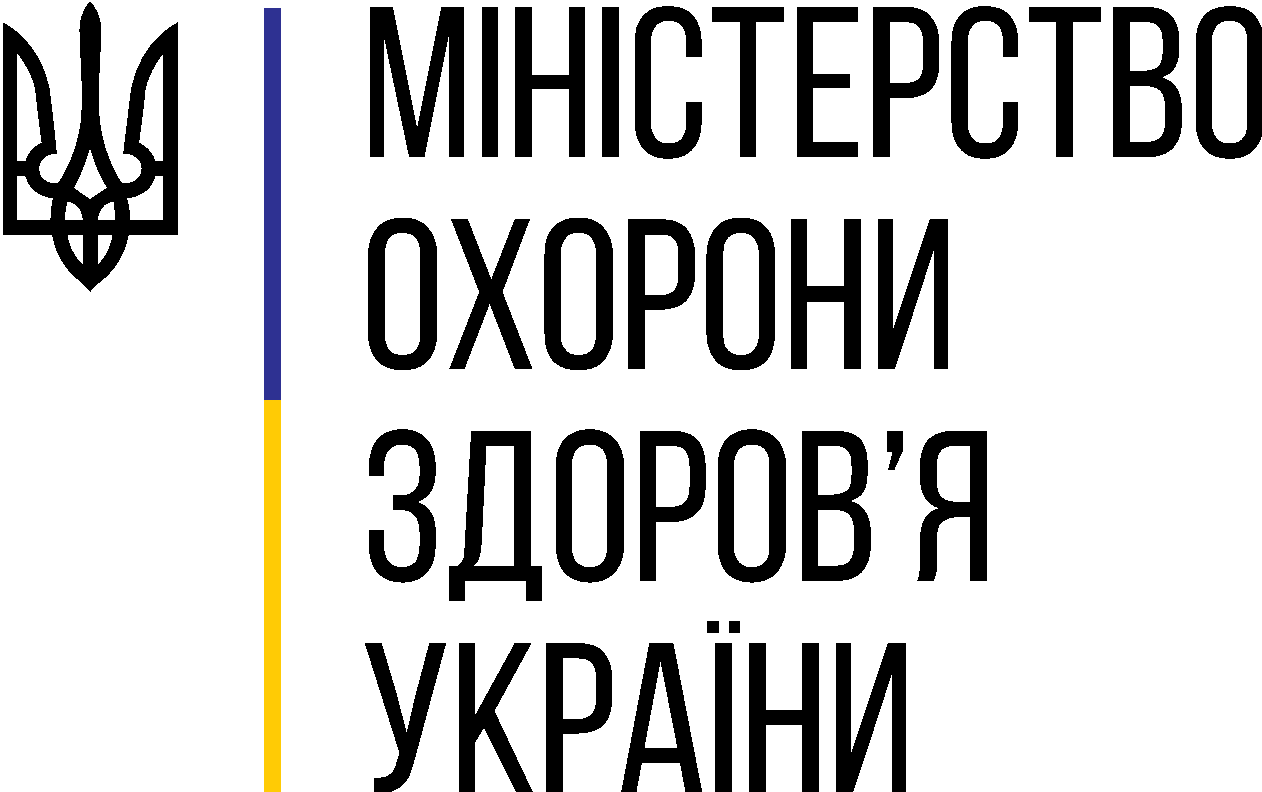 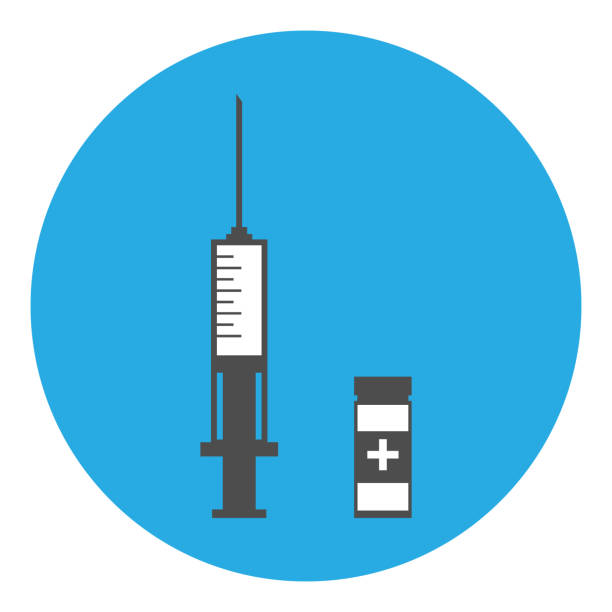 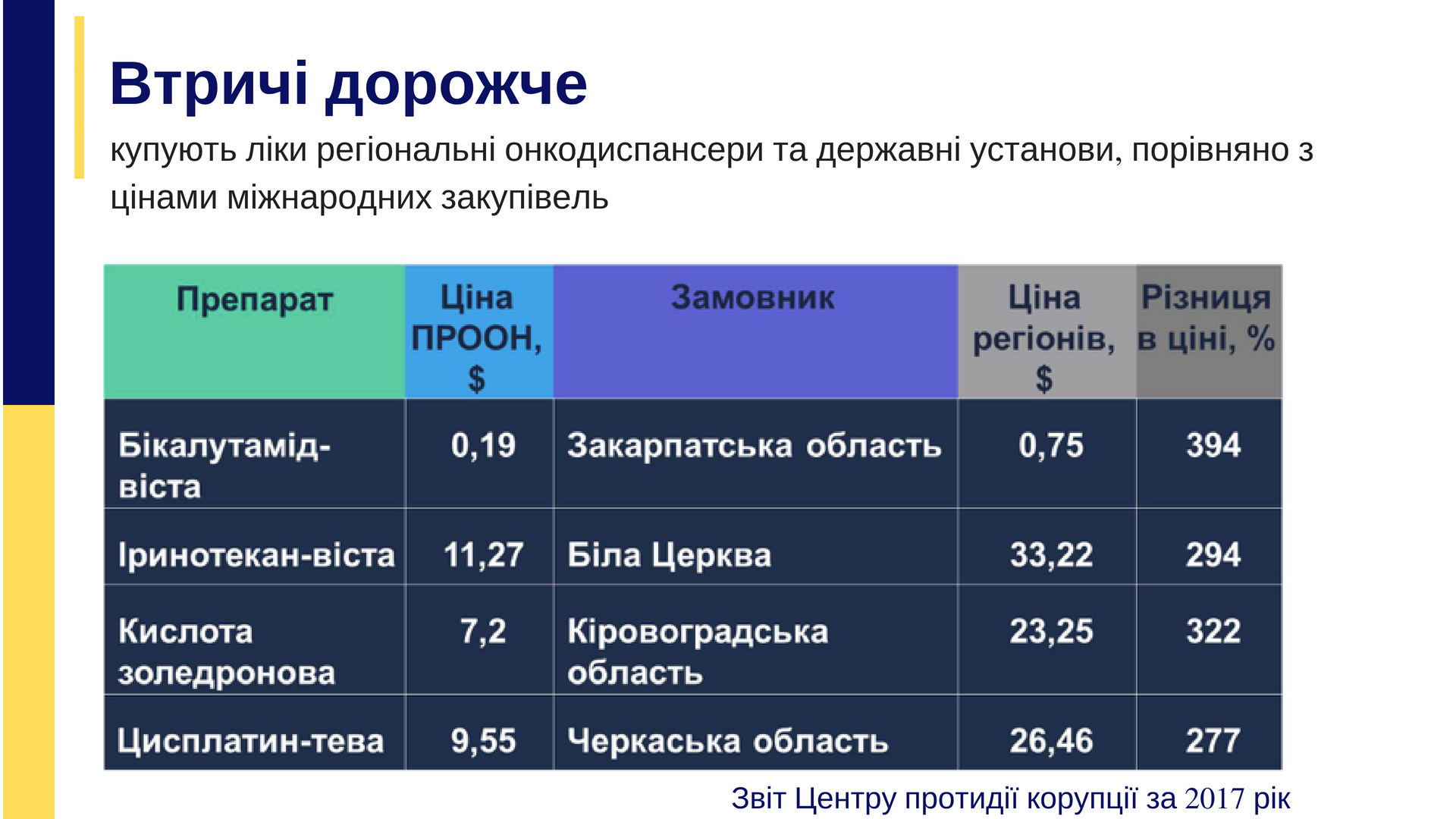 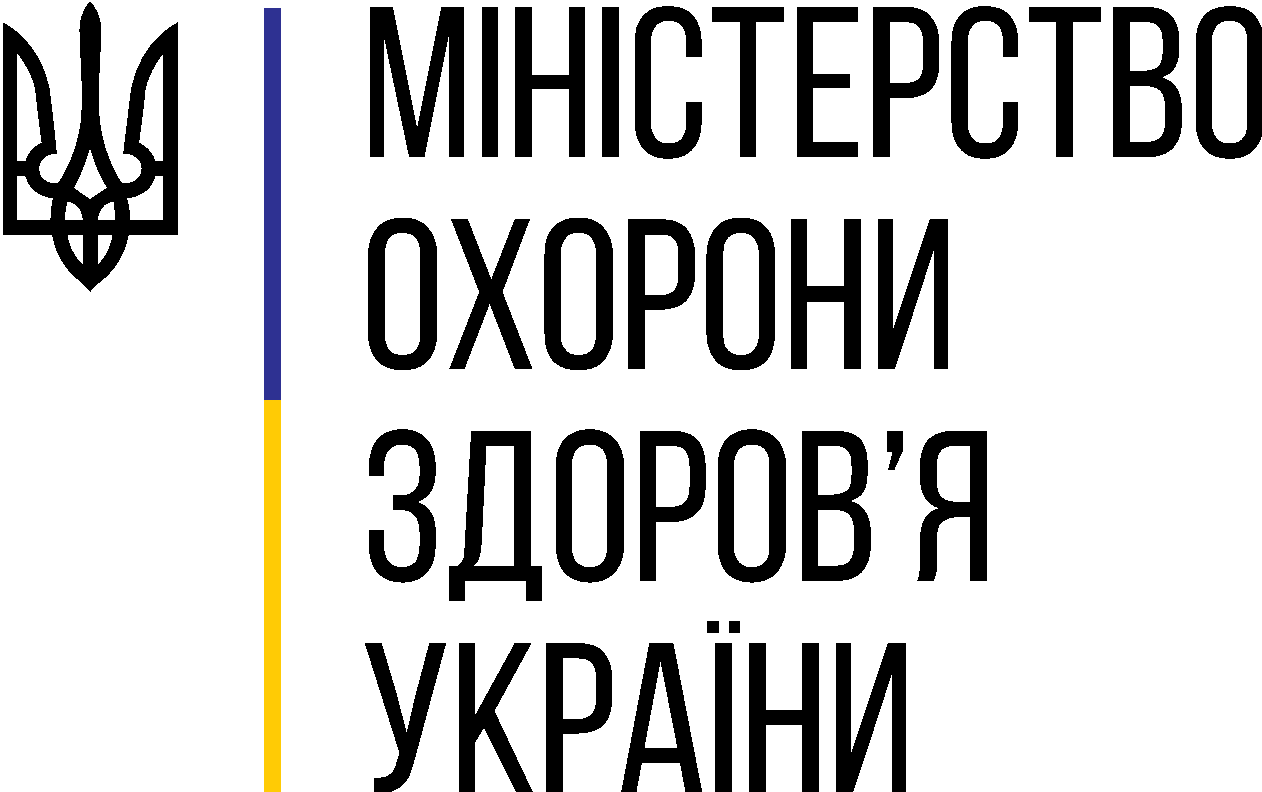 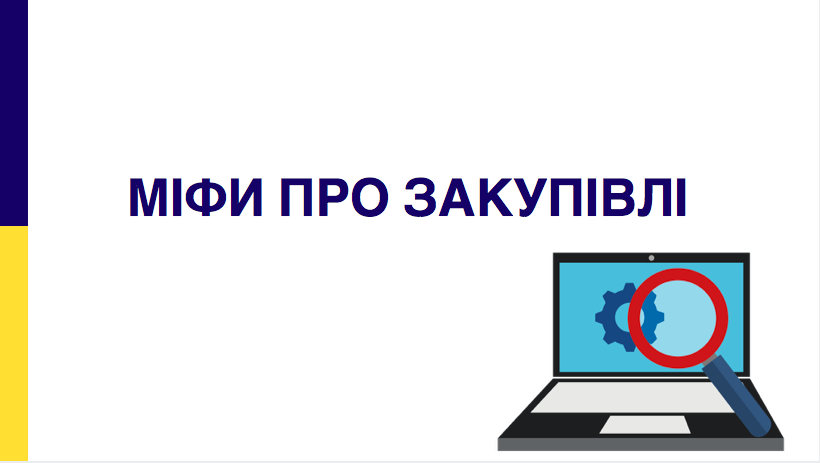 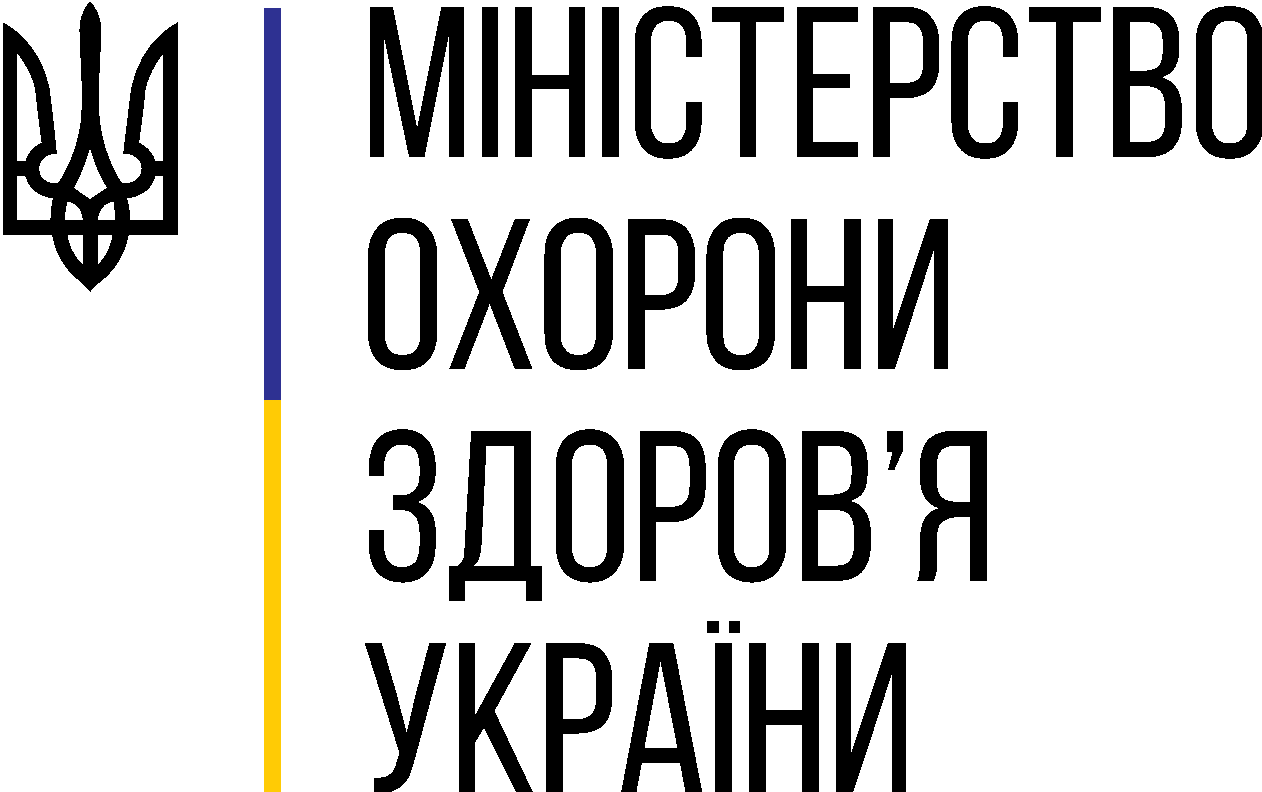 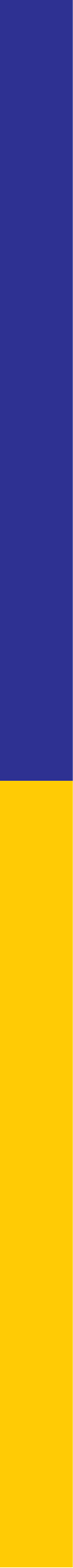 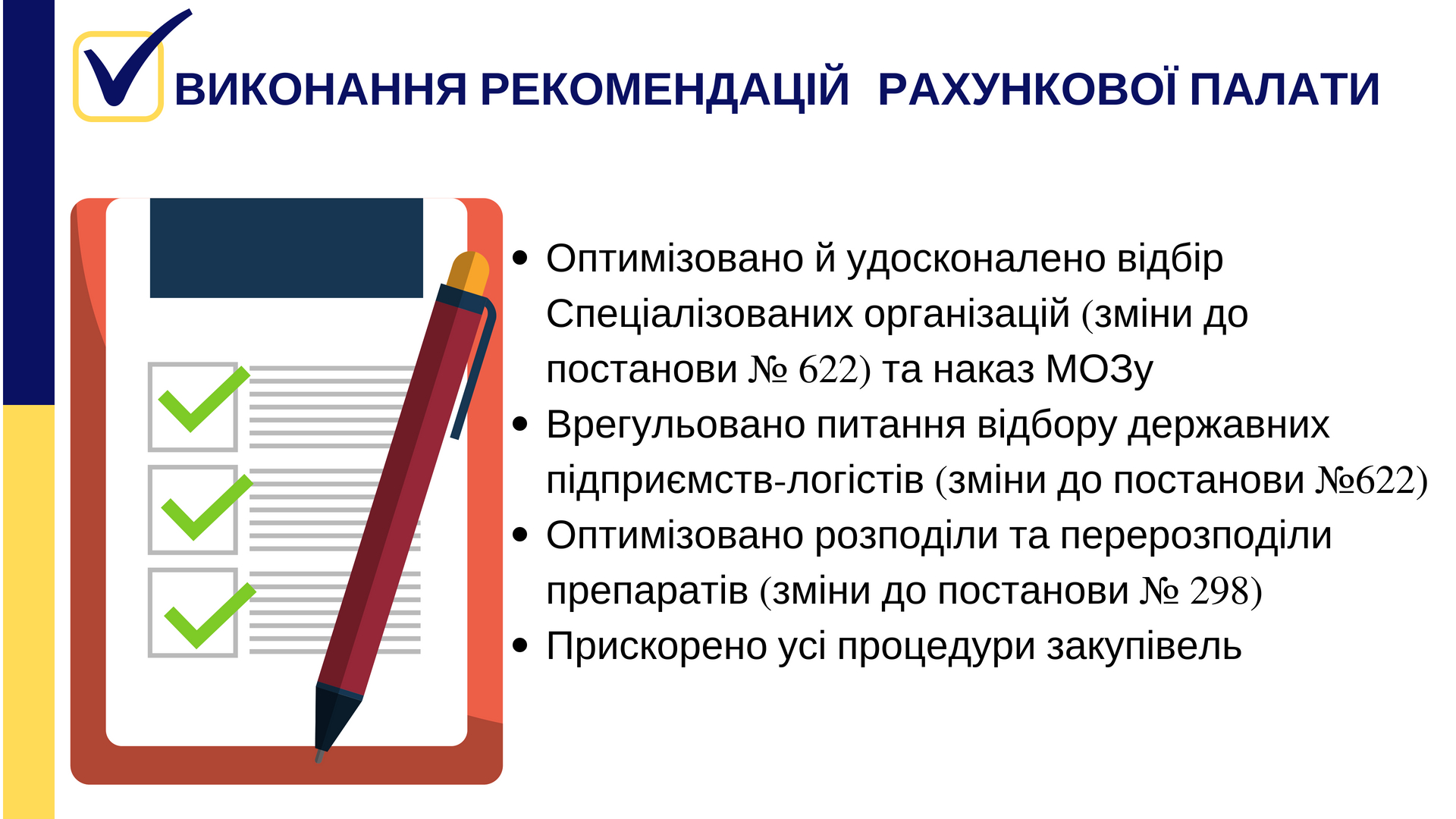 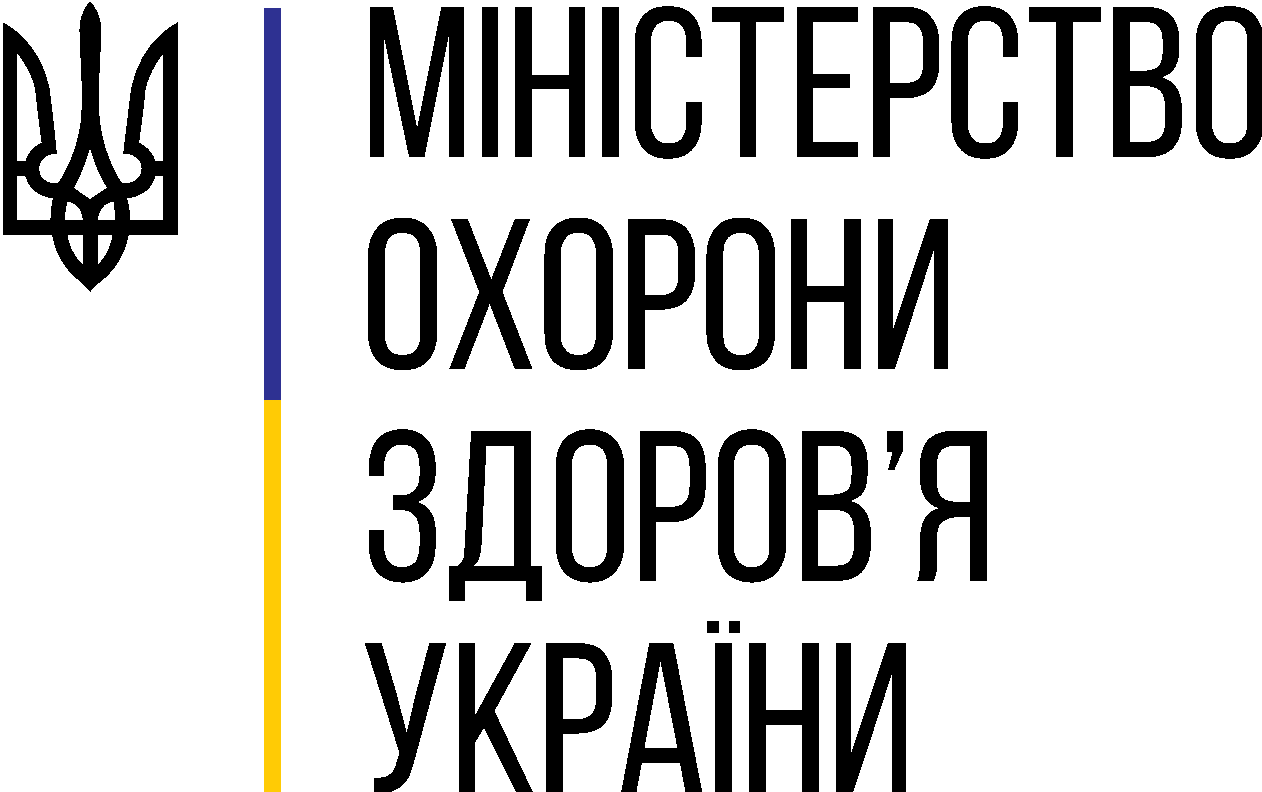 ПРОГРЕС ЗАКУПІВЕЛЬ
Закуплено 100%.
Поставки завершено на 100 % від замовлених. Завершується поставка препаратів  на  заощаджені кошти.
2015
Трав.
Жов.
Лист.
Закуплено 100% . 
Поставки препаратів завершено на 100 % від замовлених. 
Завершується поставка препаратів  на  заощаджені кошти.
2016
Серп.
Груд.
Лют.
2017
Закуплено 99,32%.
Поставки препаратів завершено  на  62,53% від замовлених.
Лип.
Лют.
2018
Підписано договори з  міжнародними організаціями та розпочато закупівлі.
 Поставки заплановані на липень.
Квіт.
Формування номенклатур
Постанова КМУ
Підписання договорів
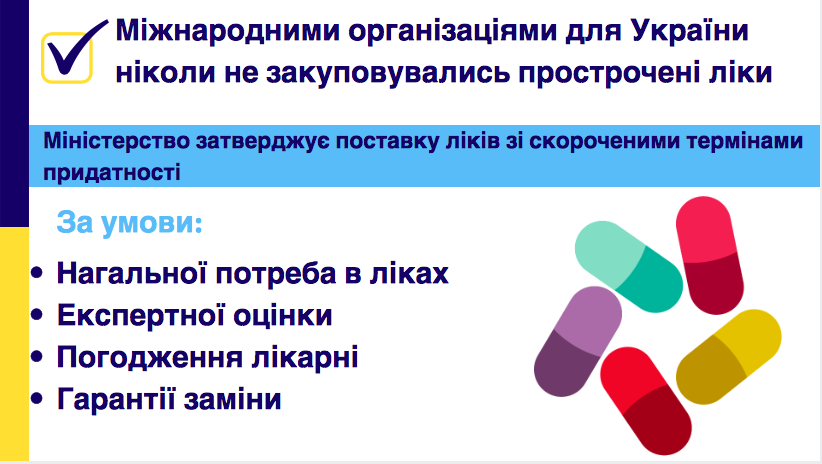 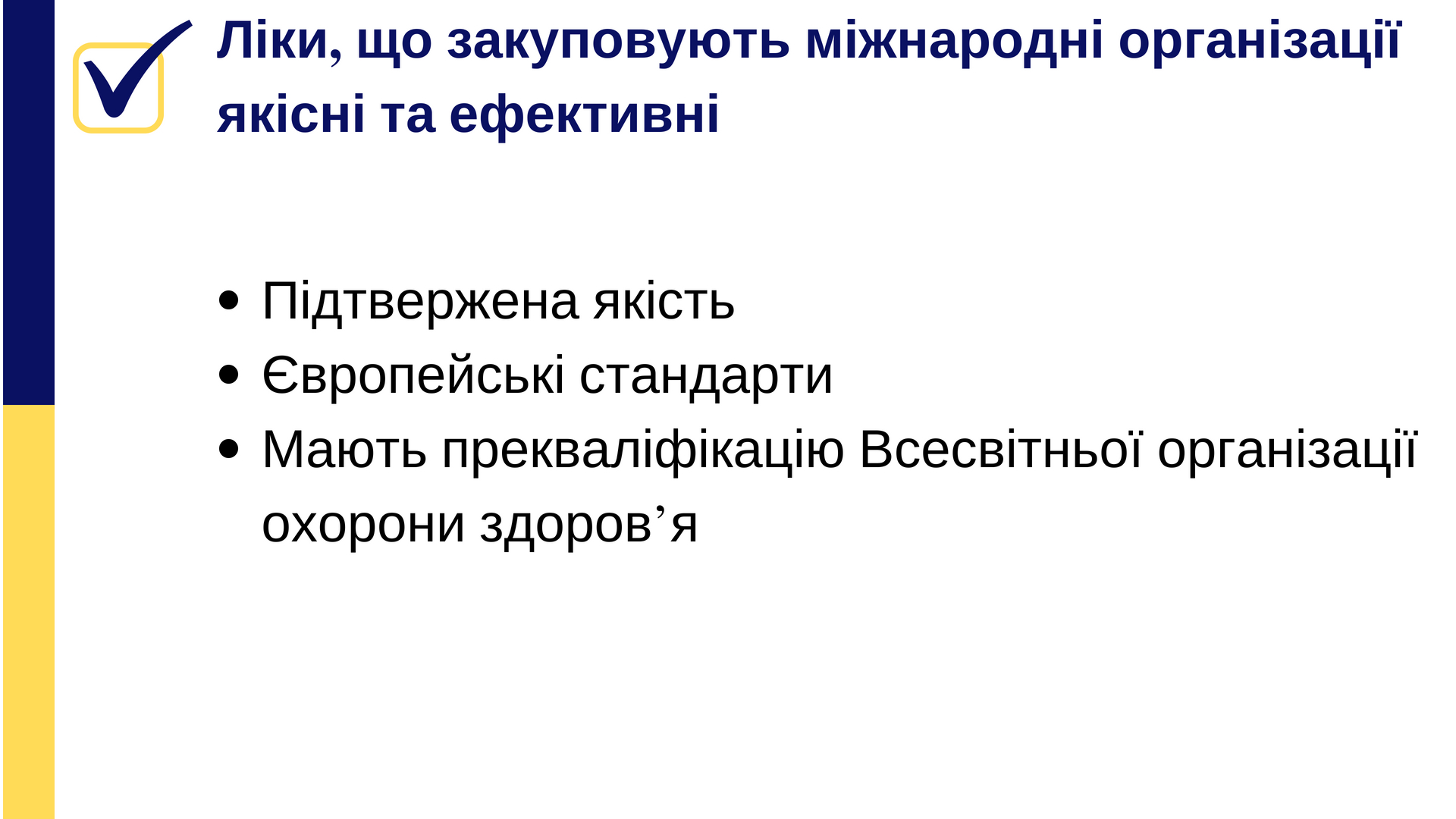 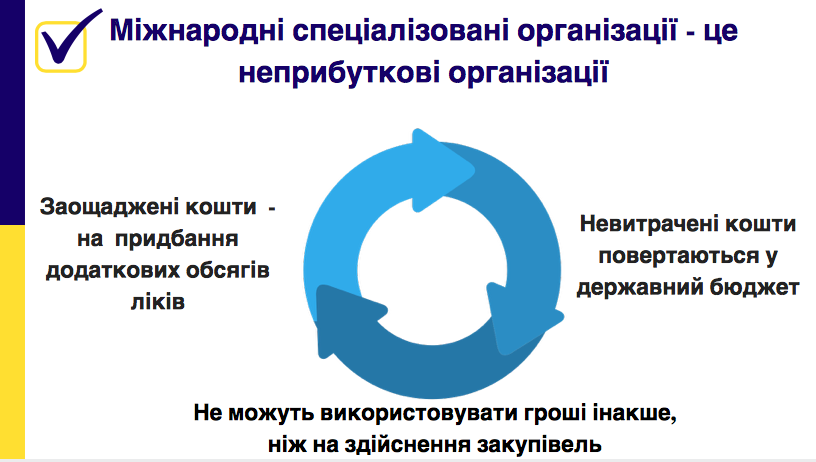 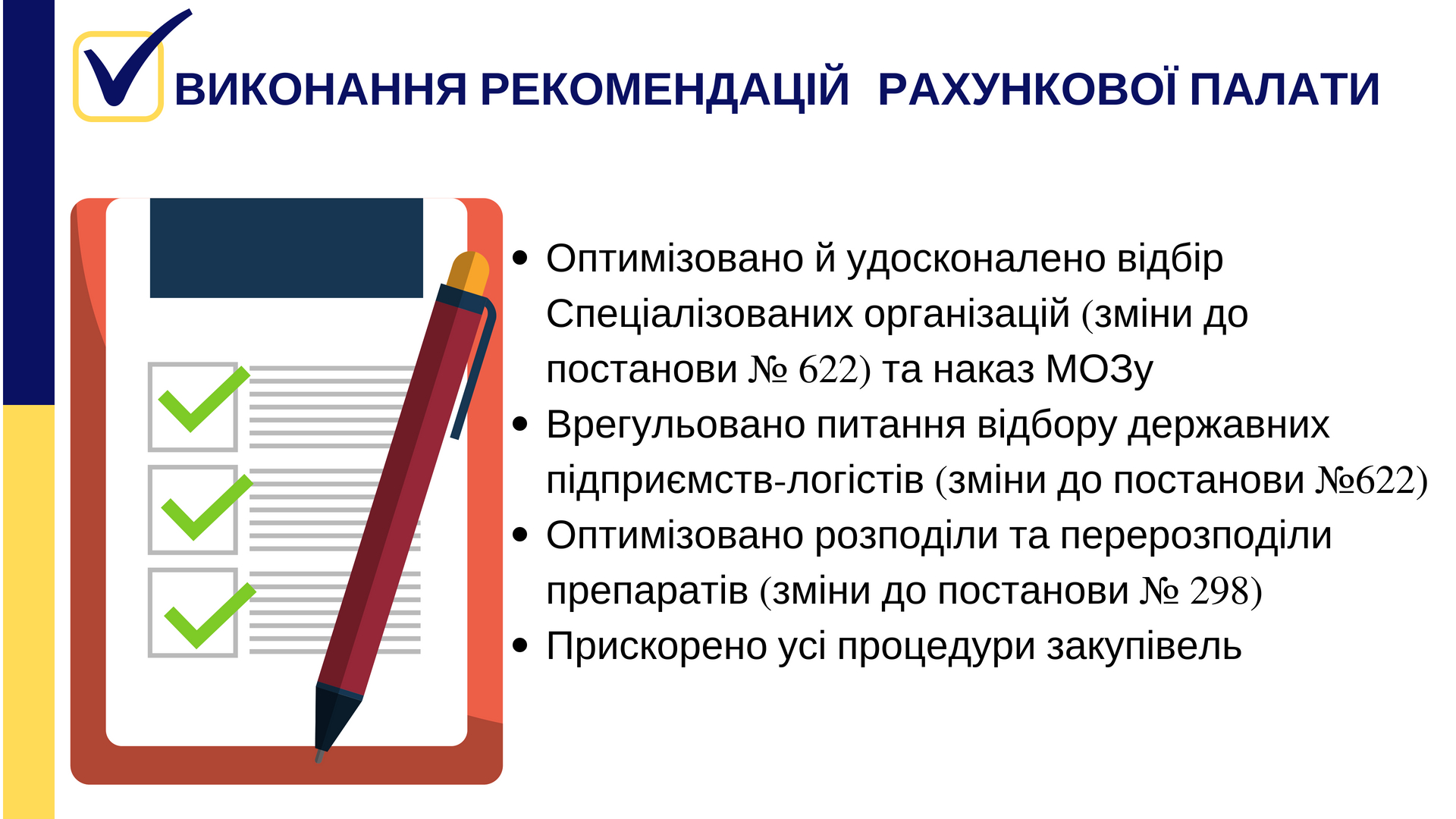 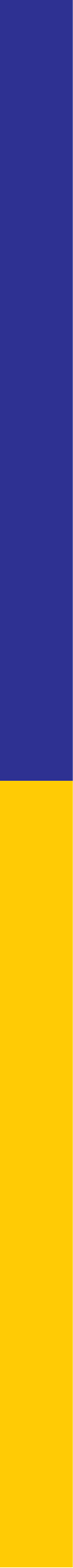 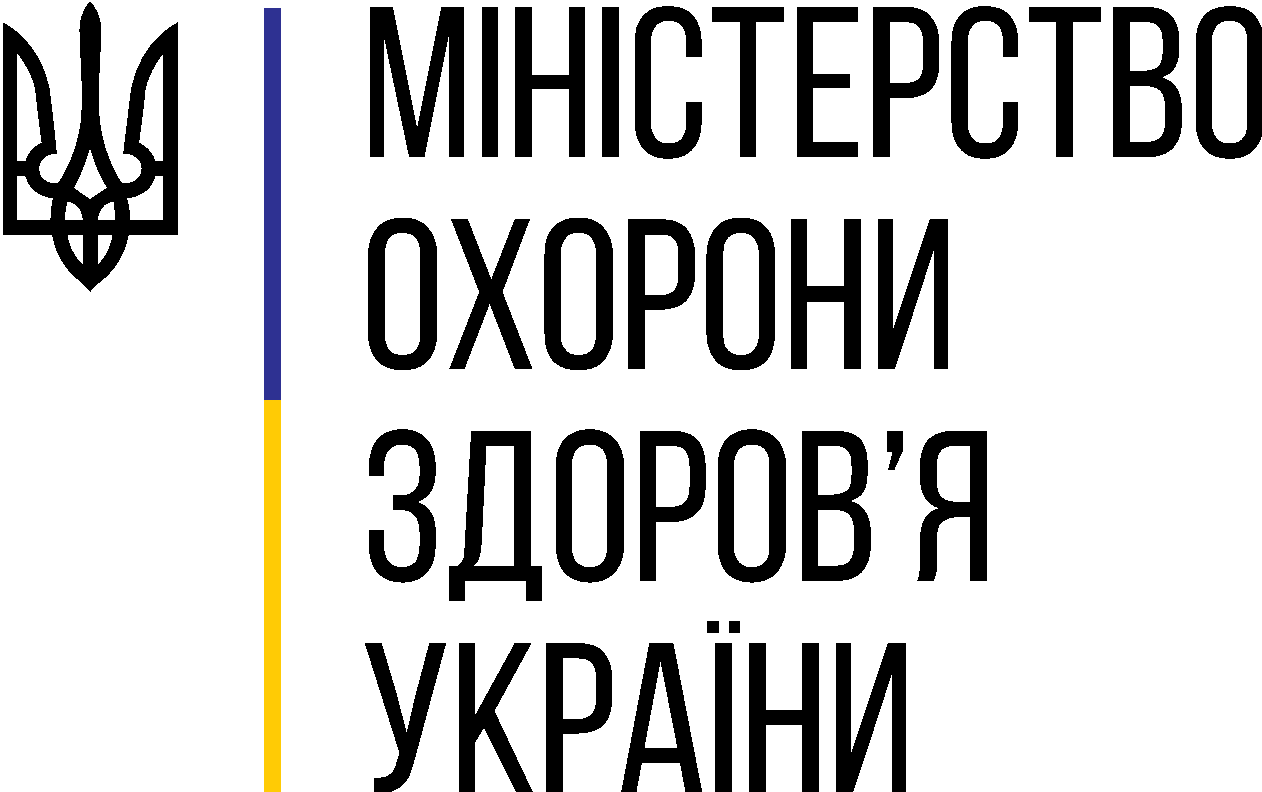 Реформа державних закупівель
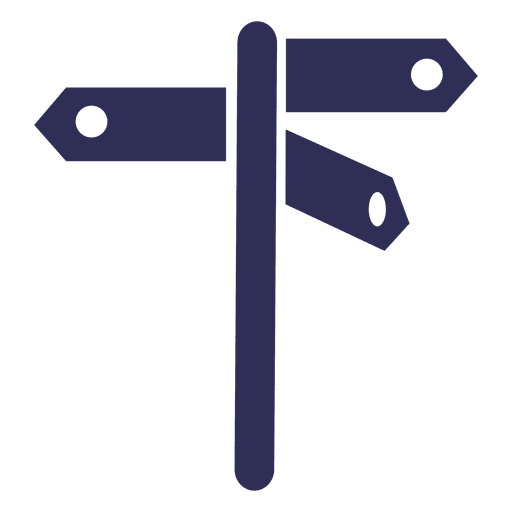 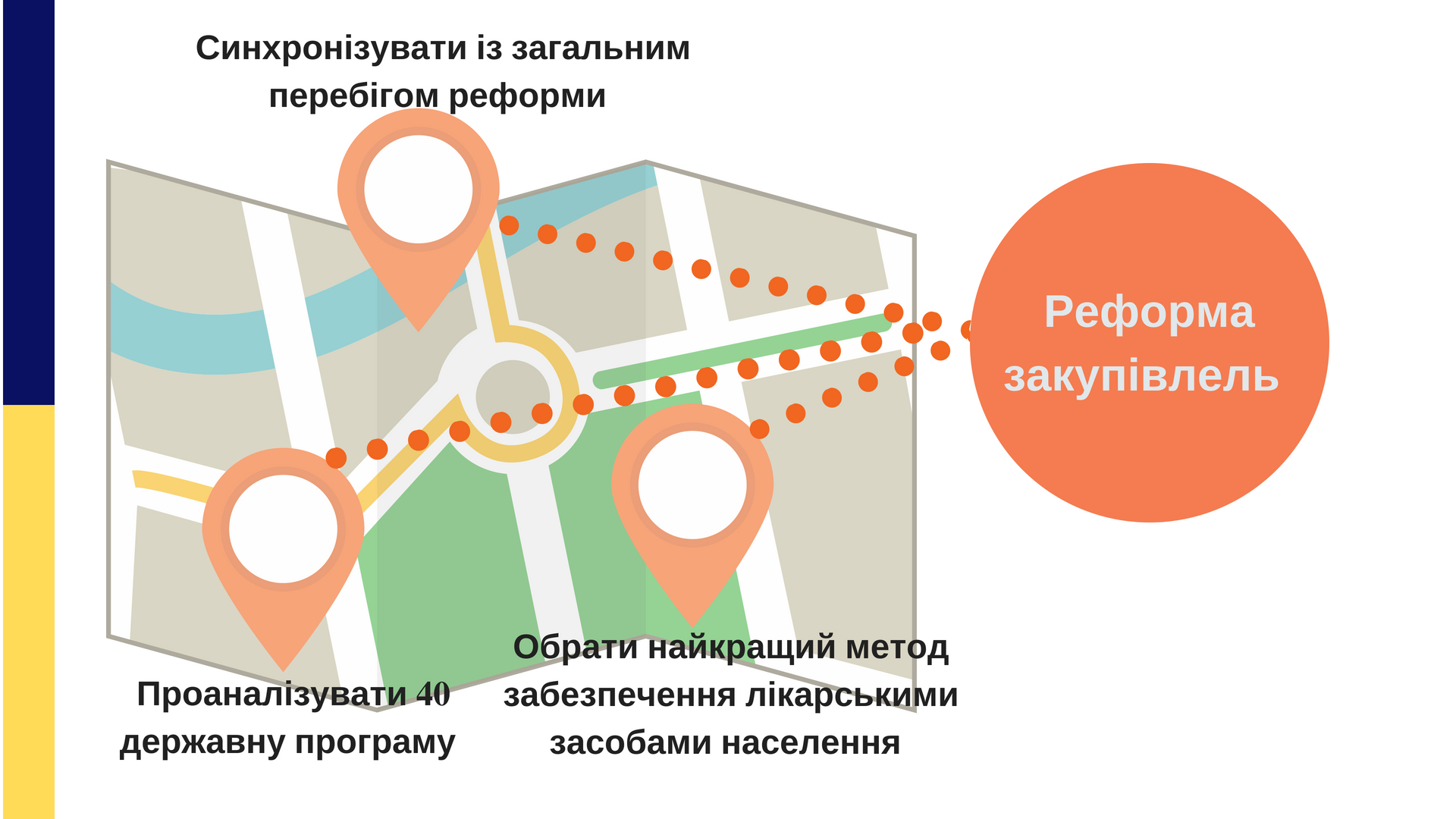 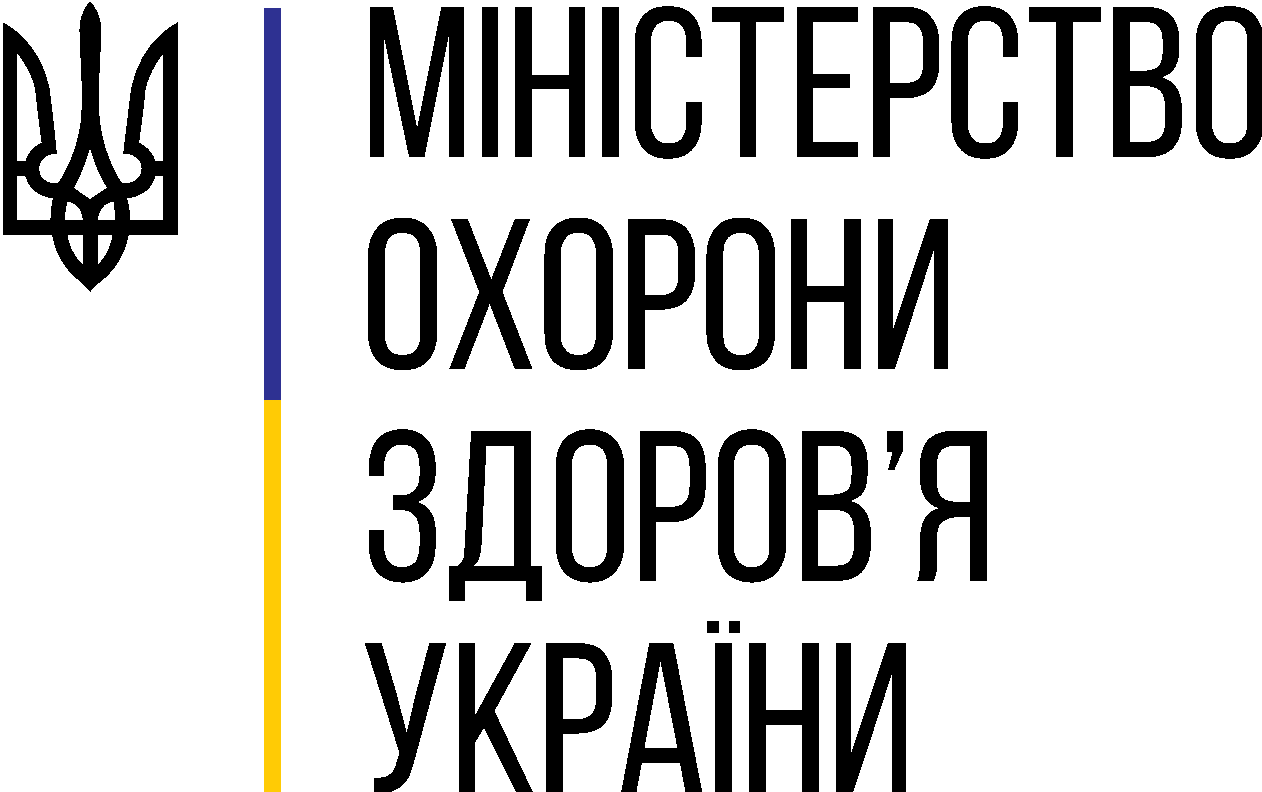 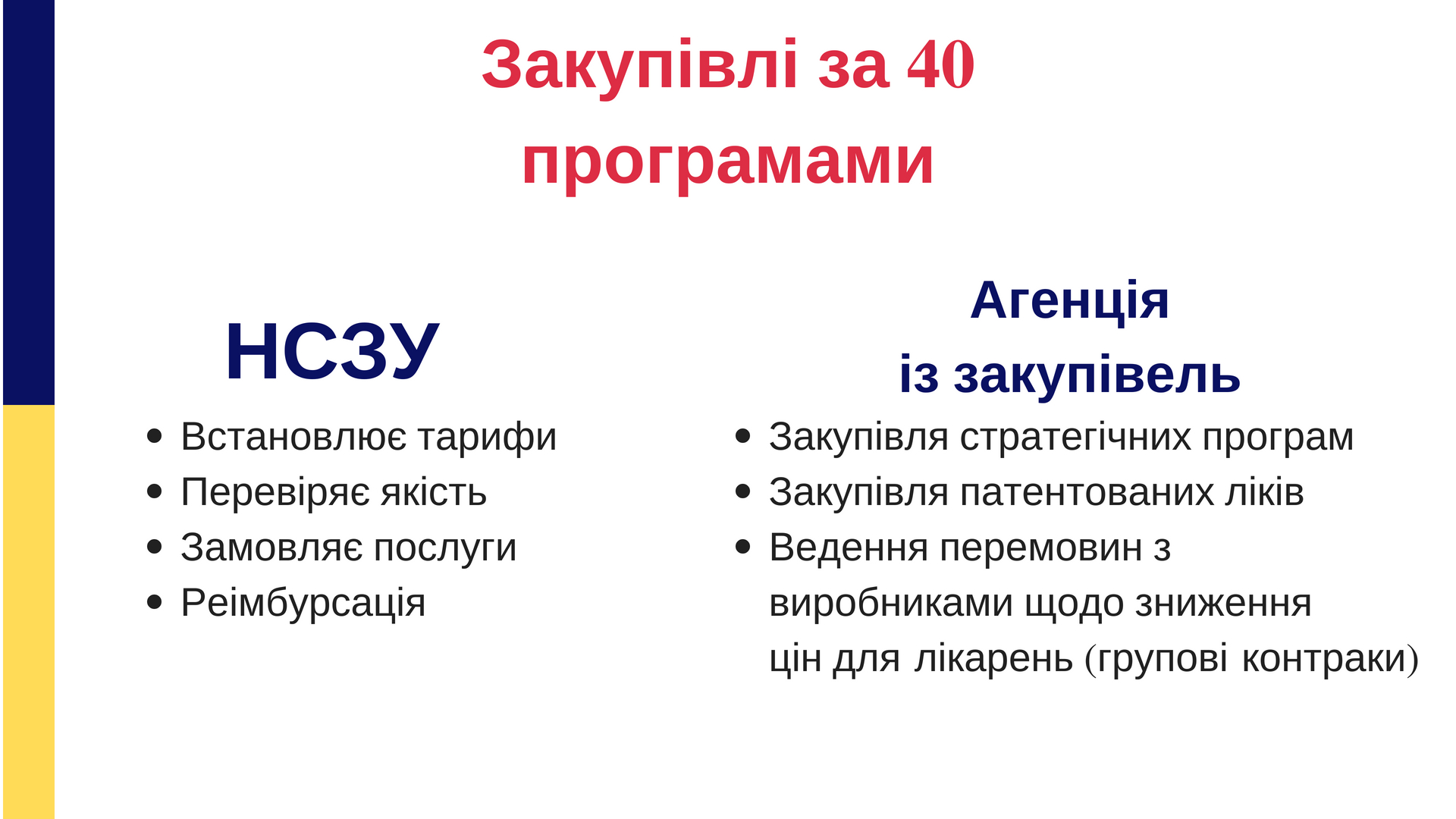 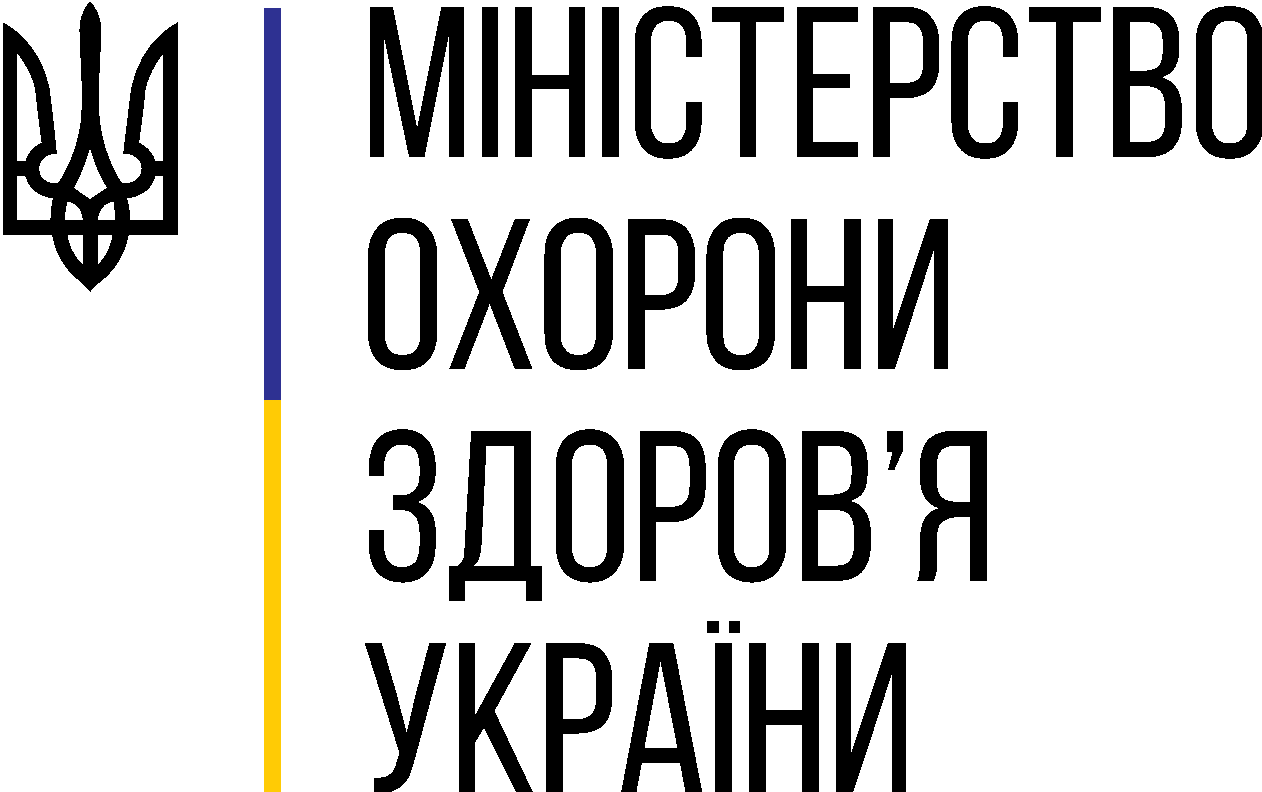 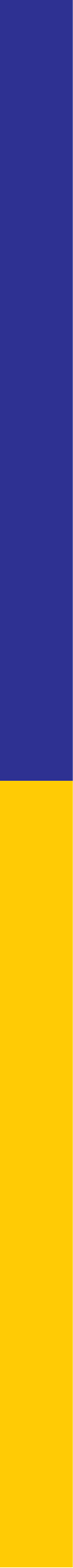 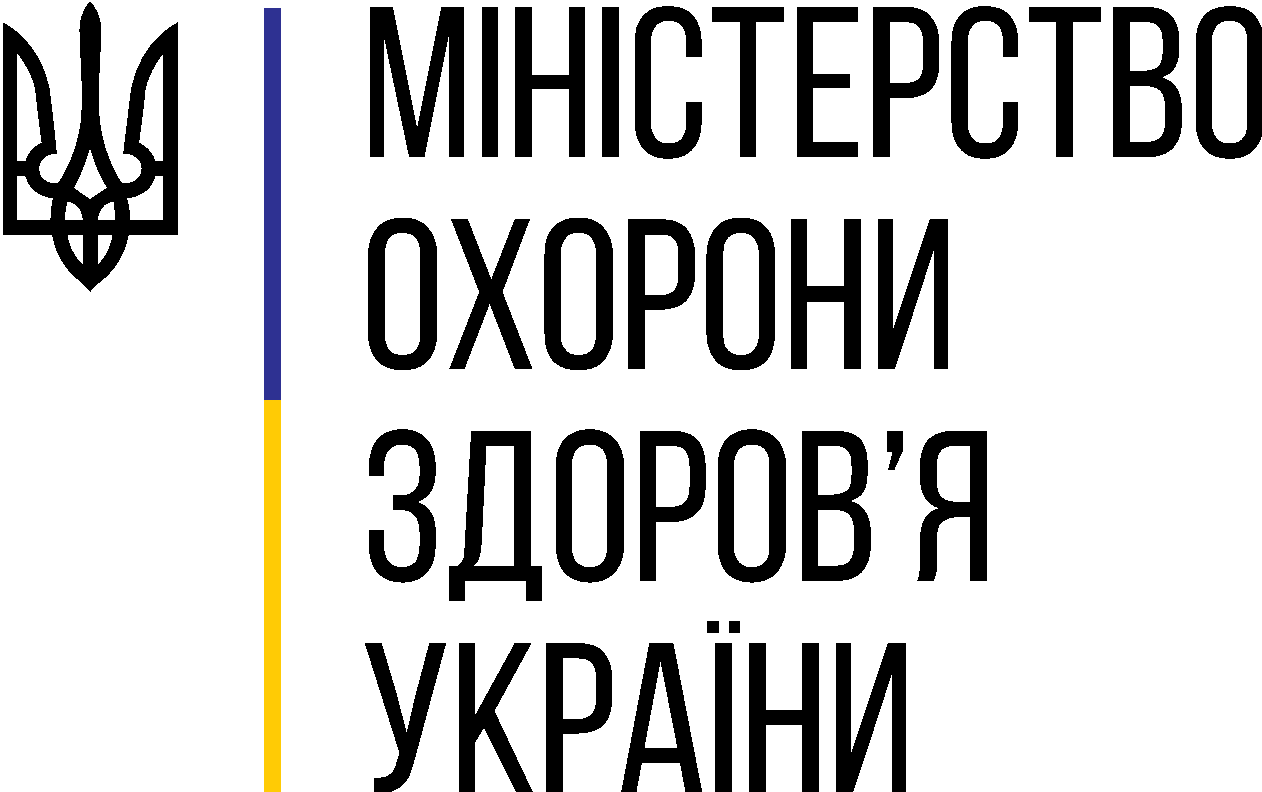 Роль Агенції із закупівель
Досягнення якомога більшої ефективності програми державних гарантій у сфері медицини
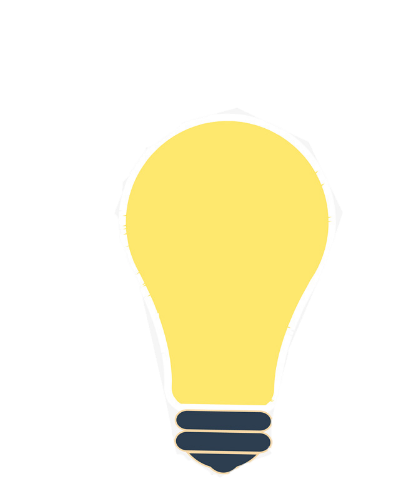 Потреба наділити Агенцію функціями, аналогічними до міжнародних організацій
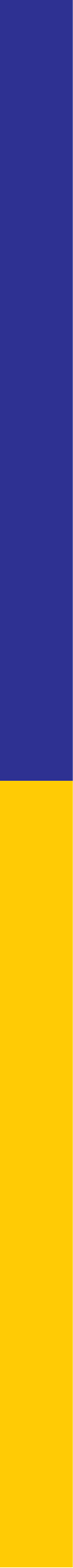 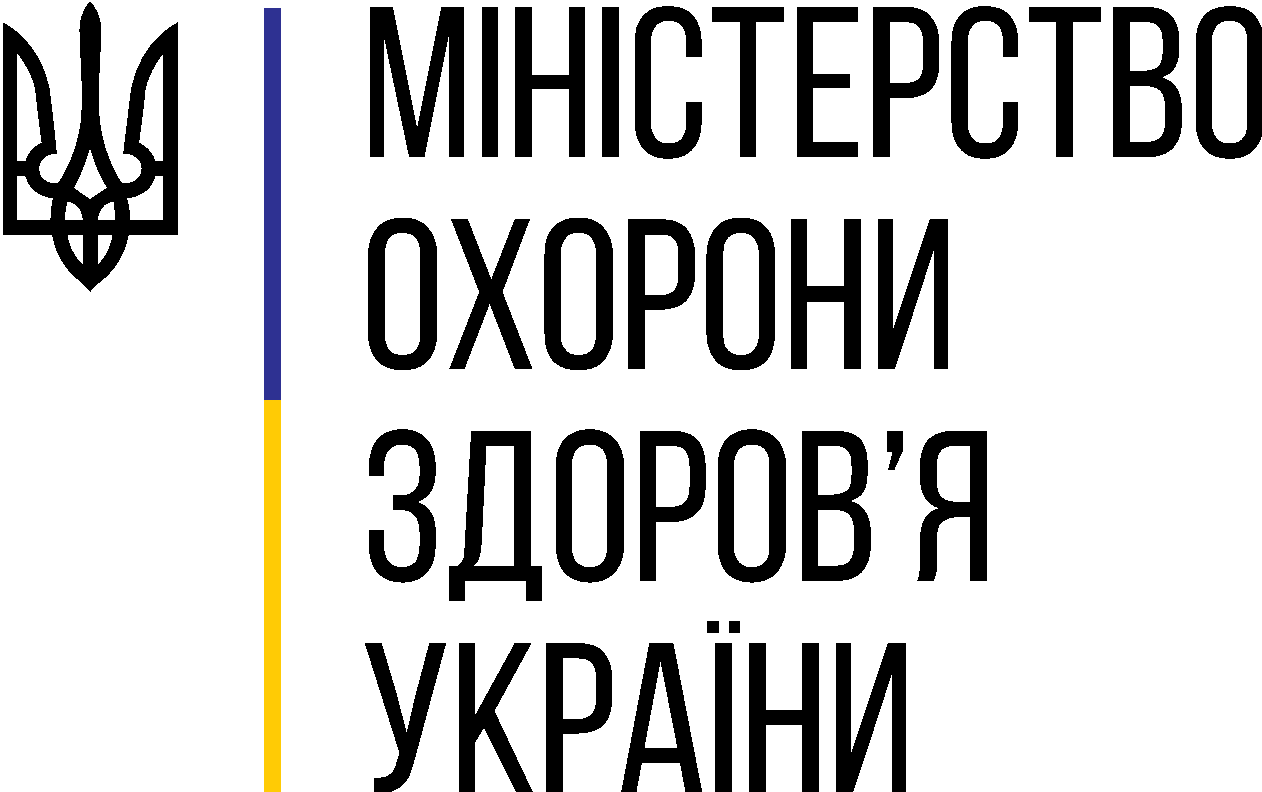 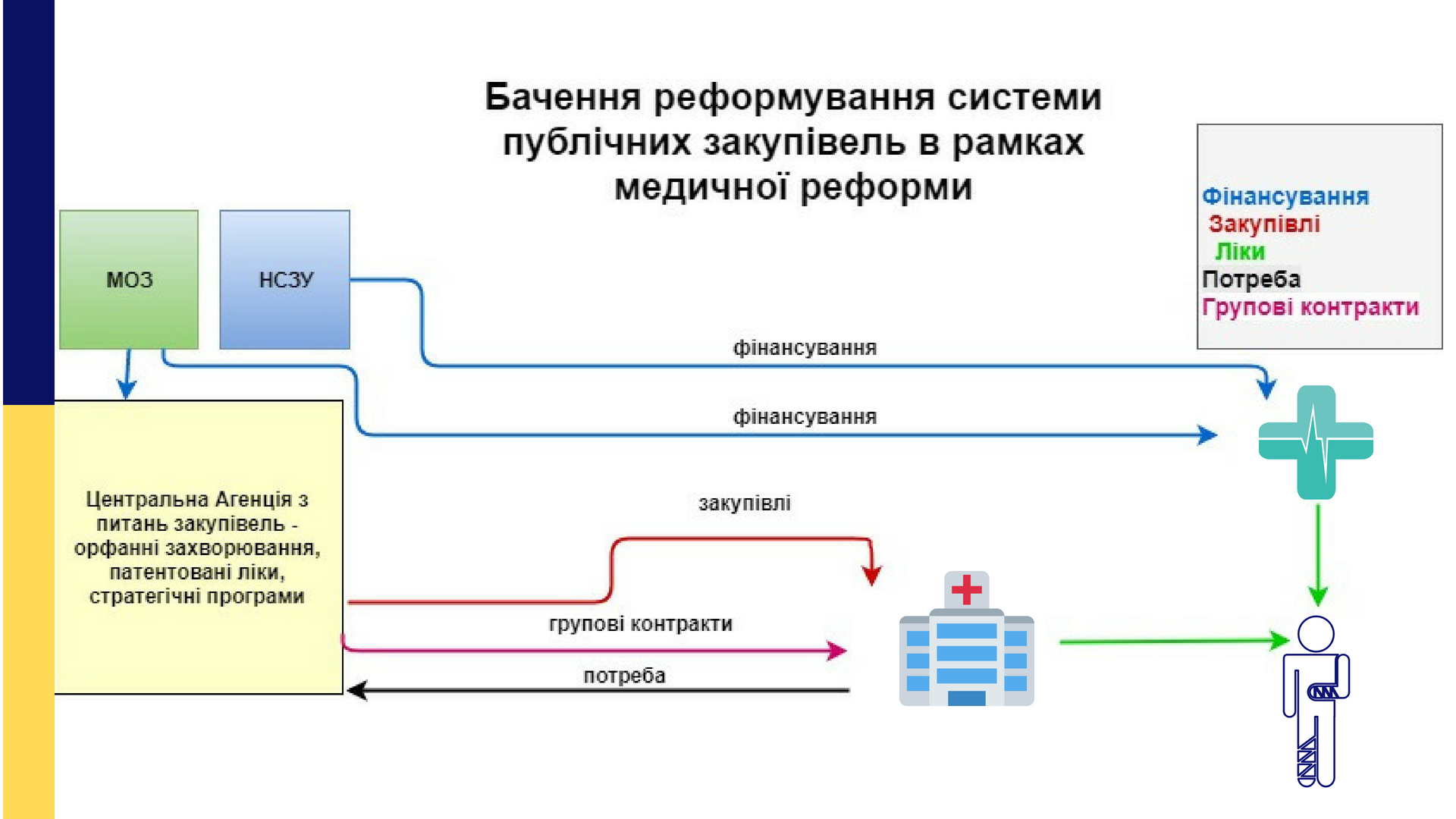